Lucie Soukeníková a Terezie Stiborková
Nadační fond Eduzměna a spolupracující externí evaluátorka
Jan Netík
Schola Empirica - externí evaluátor
ÚVODNÍ SOCIOMETRIE
[Speaker Notes: 2min, Terka- moderuje a Lucka předá mikrofon v publiku (na poslední otázku)
Aneb nemůžeme si pomoct a rádi všechno a všechny zkoumáme! Ať se postaví ten, kdo…
i) už v životě vyplnil alespoň 10 dotazníků;
ii) kdo někdy četl nějaký výzkum z oblasti vzdělávání;
iii) s kým někdo někdy dělal (polo)strukturovaný rozhovor;
iv) se cítí být součástí nějaké učící se organizace.
Terká předá slovo po oslím Lucce.]
Evaluace a její využití pro průběžné učení
Vyhodnocování změny s cílem ji replikovat
kombinace různých nástrojů a typů dat
  skládanka pohledu všech aktérů
Průběžné učení
evaluace běží paralelně s pilotním projektem
  strukturování velkého množství dat
Dvě roviny učení
pilot na Kutnohorsku (školy, region)
  tým Eduzměny uvnitř
Kontinuální vývoj evaluace
společně s vývojem pilotu
  nová data, nástroje, načasování sběru,...
[Speaker Notes: 3 min úvod Lucka
Měříme změnu, protože chceme zjistit, jak jí efektivně dosáhnout a zreplikovat. Zajímá nás: i) co změně pomáhá a co jí brání; ii) co jsou slepé uličky a dobrá praxe; iii) proč změna ne/probíhá tak a jestli se to děje za působení EZ.
Změnu má tedy cenu měřit, ovšem je potřeba to dělat smysluplně (komplexnost projektu vyžaduje pečlivé strukturování a kombinaci využití různých nástrojů a metod, práci s obrovským množstvím dat, pro přesný obrázek skládat dohromady různé perspektivy).
2 roviny učení (pilot na KH, EZ uvnitř).
S vývojem pilotu se přirozeně vyvíjí i jeho evaluace, i my se učíme a přenastavujeme evaluační procesy, abychom měli co nejpřesnější obrázek toho, co se děje.
Změnu sledujeme pomocí kvantitativních a kvalitativních metod -> předat slovo Honzovi]
Kvantitativní evaluace
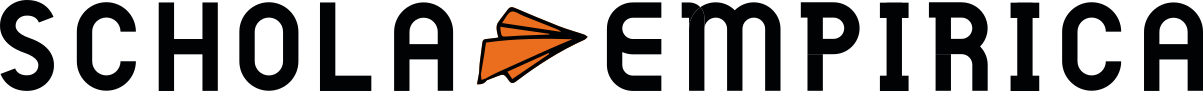 [Speaker Notes: 5min, Honza
Kvanti-měření provádí SE → co měříme a proč
měříme XXX (hl. message: nejen gramotnosti!!!)]
Co sledujeme?
děti a žáci
postoje ke škole, vnímání učitelů a výuky,
wellbeing, socioemoční dovednosti, motivace,
sebedůvěra při řešení problémů, 
matematická a čtenářská gramotnost 
učitelé, ředitelé, rodiče
postoje ke škole, spokojenost, zpětná vazba
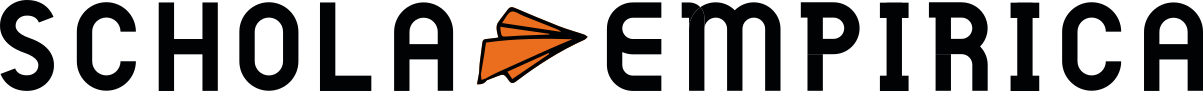 [Speaker Notes: učitelé - prac. vytížení a stres, spokojenost s vedením, spolupráce s ostatními pedagogy, vztahy se žáky, organizace hodiny a výuky, dovednosti v práci se “slabými” žáky, profesní rozvoj, mentoring, spolupráce s ostatními školami
rodiče - míra zapojení, vedlejší hodnocení školy + otevřené otázky, feedback
ředitelé - admin. vytížení, profesní vzdělávání, zkušenosti s vedením školy, hodnocení jejího klimatu a vybraných procesů ve škole, vlastního pedagogického působení a celkové spokojenosti s prací]
Jak a proč?
online standardizované dotazníky
z mezinárodních šetření typu PISA, TALIS ad.
↑ validita a ↑ reliabilita, ↓ chyba měření
longitudinální sběr s kontrolní skupinou
sledování a srovnávání vývojedětí / žáků / tříd / ročníků / škol
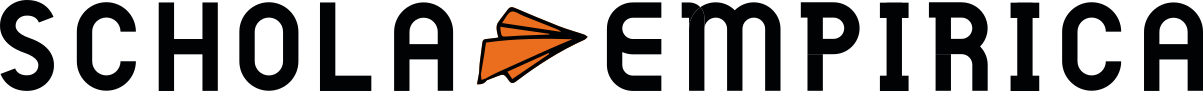 UA
Covid
Výsledky
celková evaluace
komplikace kvůli pandemii a válce, ↓ návratnost na KH
→ rel. málo dat na vyhodnocení zejm. menších změn
reporty pro školy
sledování vývoje v kontextu ostatních
u WB tzv. ohrožené případy → týmy duš. zdraví EZ
2019
2020
2021
2022
2023
2024
2025
příprava
analýza
realizace
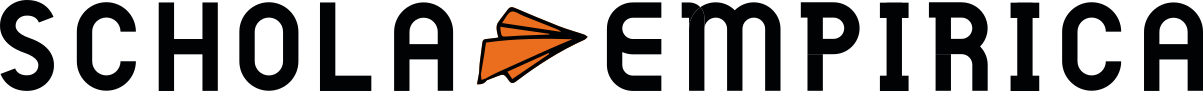 [Speaker Notes: dvě roviny - možnost EZ udělat ve ztížených podmínkách efekt + power na detekci změny s rozumnou chybou II. typu

report jako de facto vedlejší produkt evaluace]
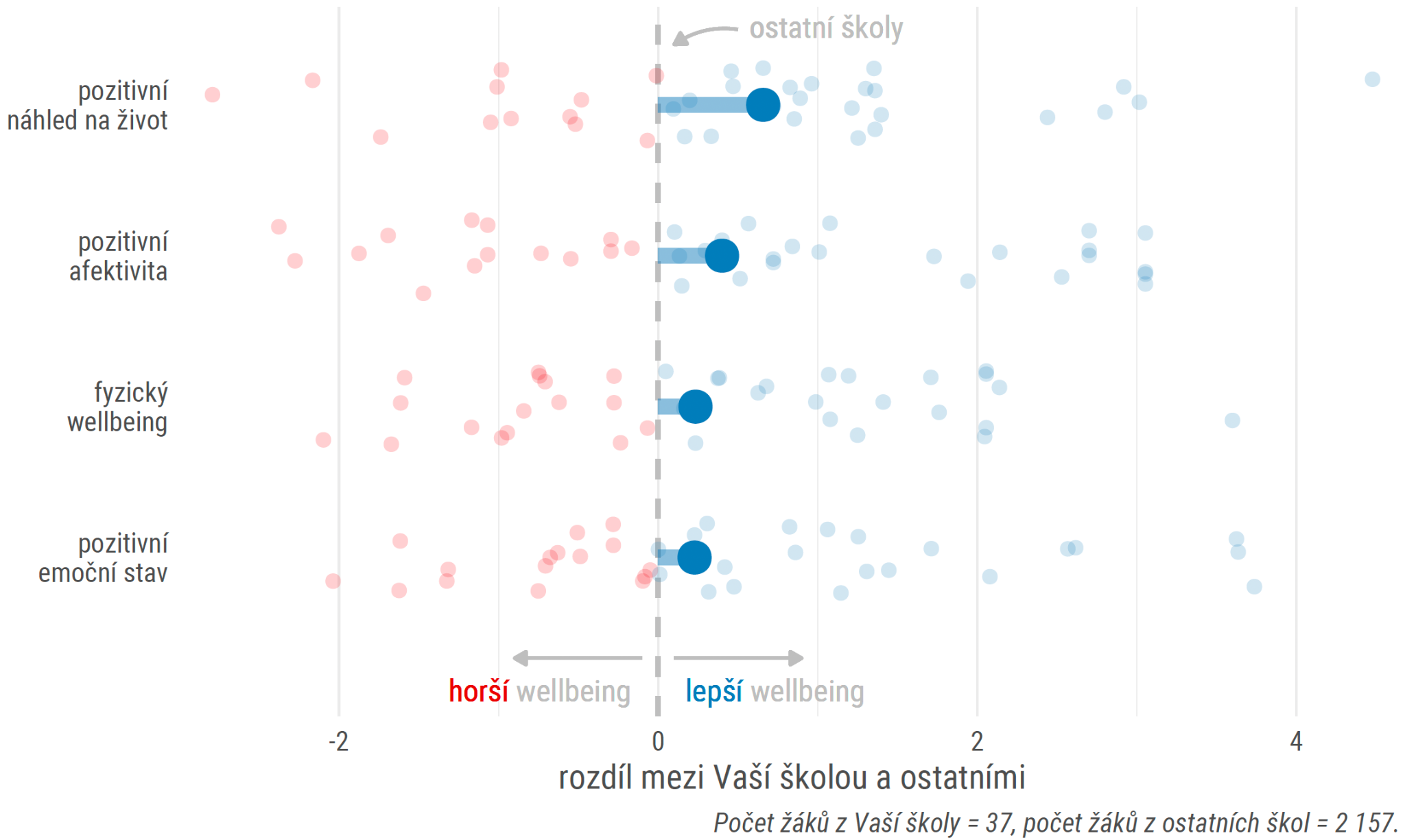 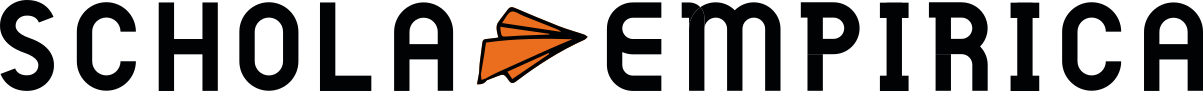 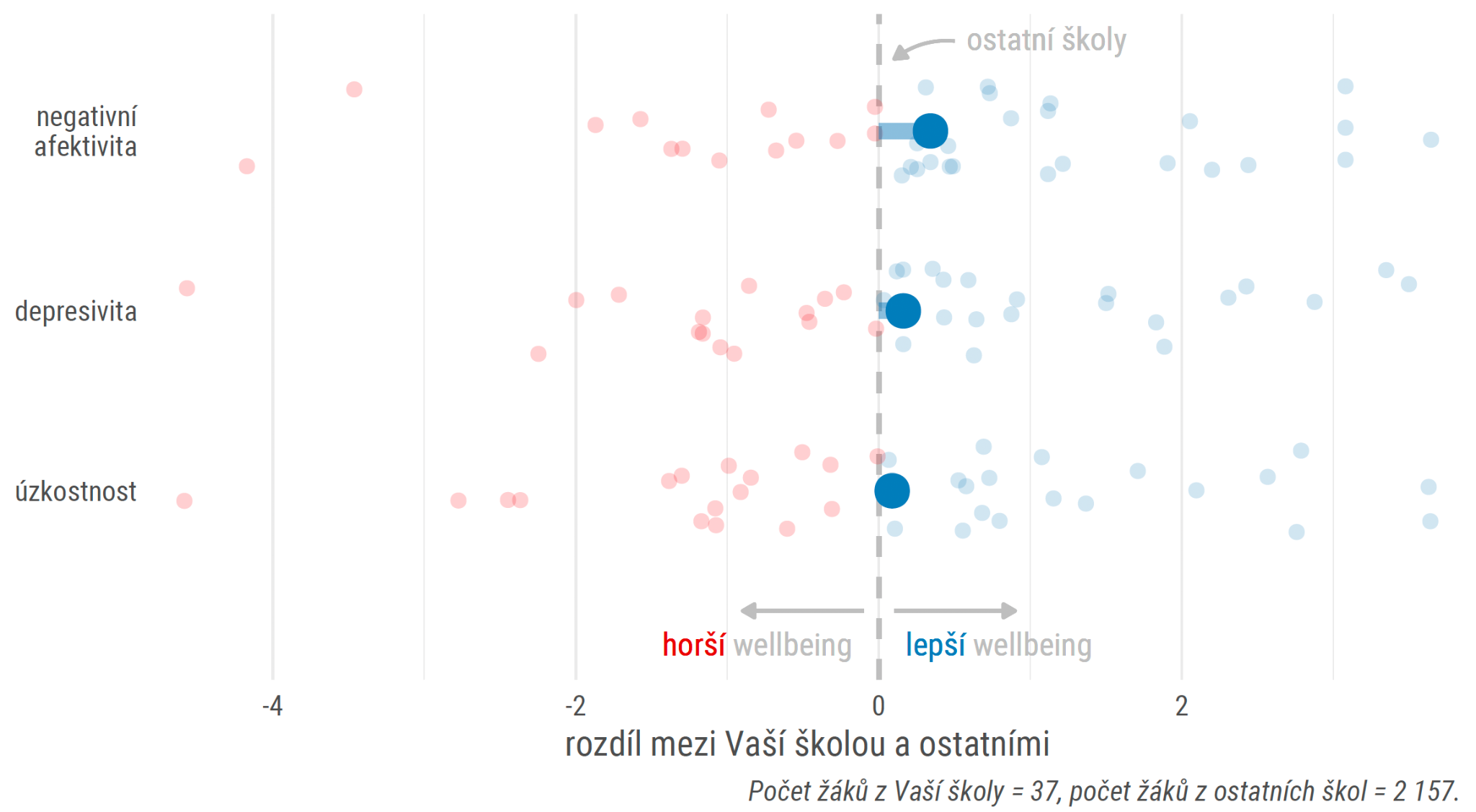 potenciálně
ohrožené případy
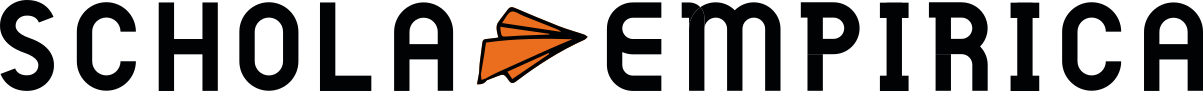 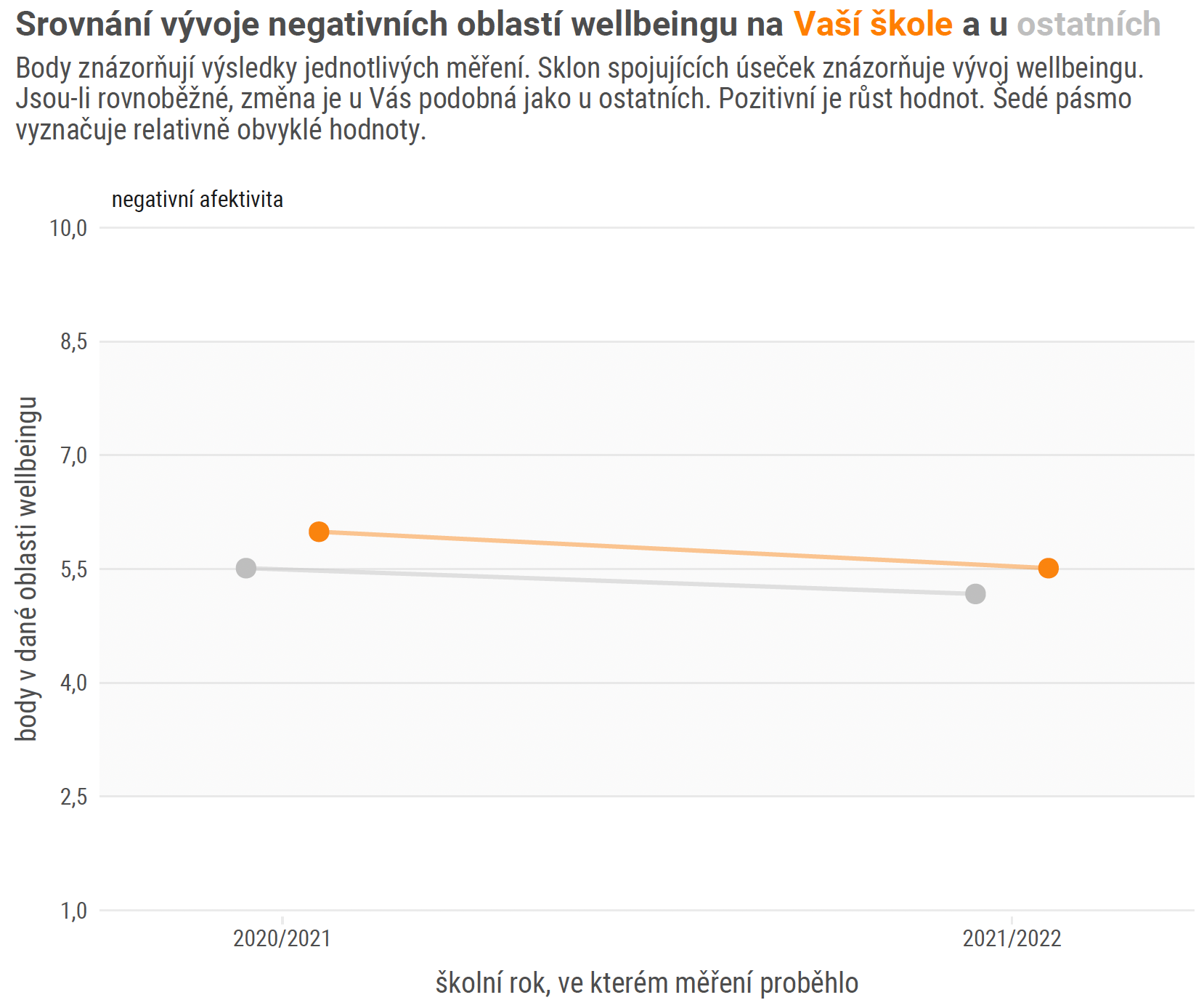 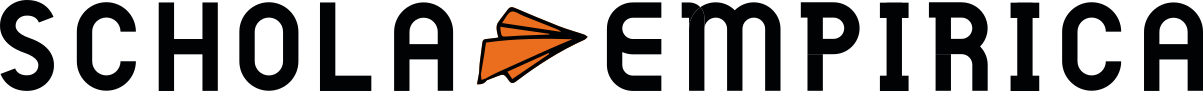 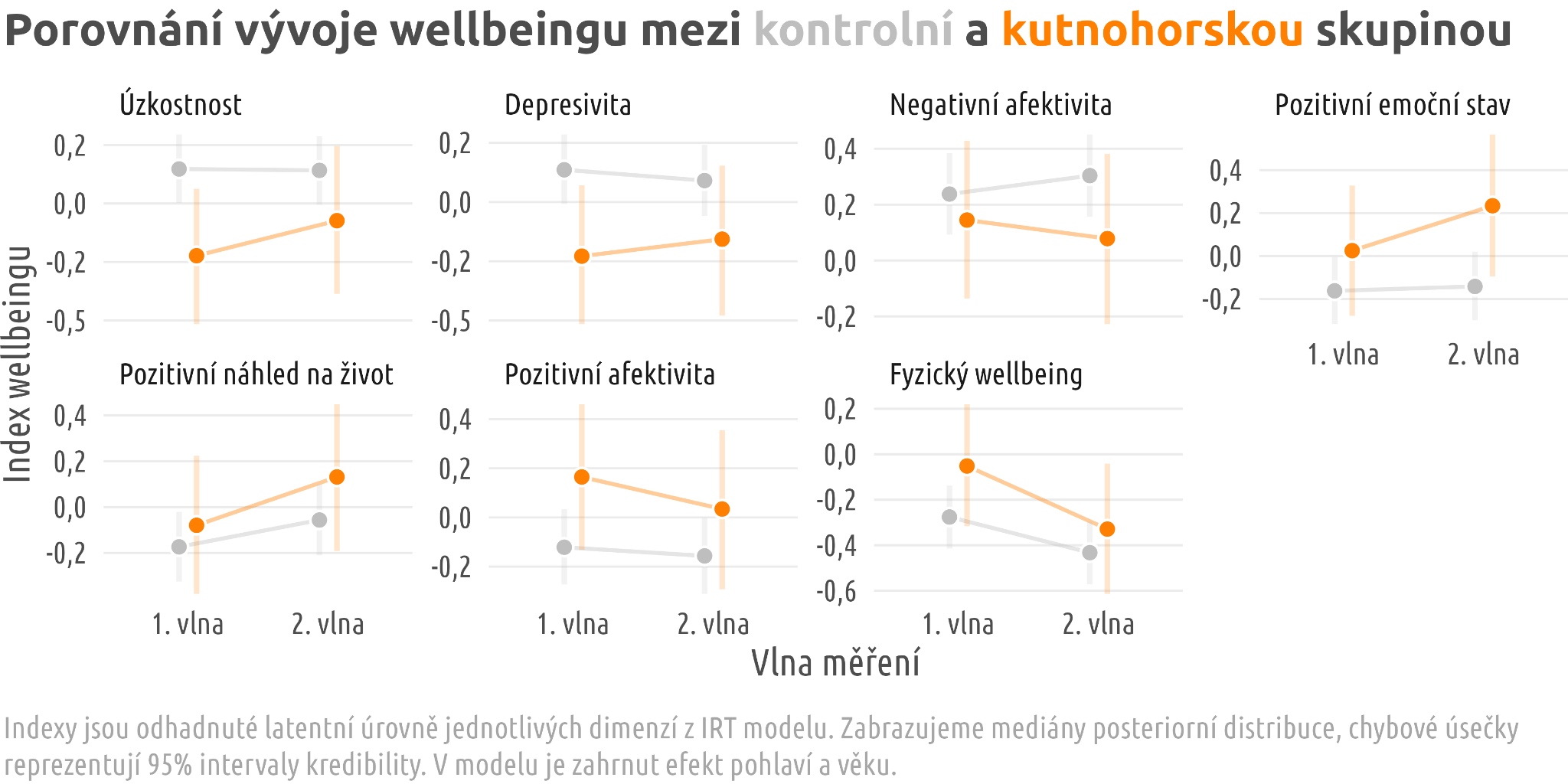 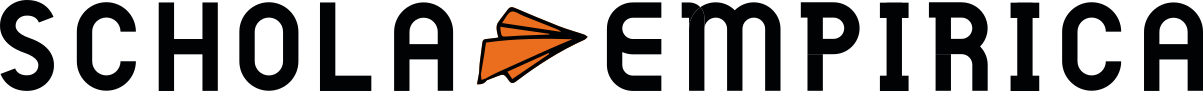 [Speaker Notes: díky pandemii a nízké návratnosti zejm. z Kutnohorska nemáme dostatek dat na vyhodnocení rozdílů ve vývoji – výsledky jsou pouze ilustrační (ale je tu určitý náznak ve prospěch KH skupiny)

situace bude významně lepší po další vlně sběru (již brzy ve vašich školách)

interpretace – může výrazně ovlivňovat pandemie (zejm. fyzický WB, kde je otázka na běhání a volný pohyb)
růst úzkostnosti, depresivity neg. afektivity je negativní, zbytek pozitivní
nic není stat. významné

je to overkill???]
Kvalitativní evaluace
příklad I: intervence ve školách - logopedie
[Speaker Notes: Lucka 5 min -  Co v EZ měříme kvalitativně? Dva příklady evaluace: 
1) intervence ve školách - podrobně příklad logopedie]
Mapování potřeb škol
Pracovní setkání   k tématu logopedie
SPOLEČNÝ
DESIGN ŘEŠENÍ
POTŘEBA
Deníky průvodců
Fokusní skupina        s řediteli škol
Dotazníkové šetření ve školách a mezi rodiči
REFLEXE ŘEŠENÍ
REALIZACE ŘEŠENÍ
Sdílený logoped
Depistáže v MŠ
[Speaker Notes: na základě mapování jasně vykrystalizovala potřeba, následně EZ uspořádala pracovní setkání k tématu podpory logopedie v MŠ, průvodci reflektují v denících jako velmi pozitivní intervenci, podobně Sdílení v PS ředitelé – FG s řediteli, rozhovorů), funguje jako otvírák dalších škol a ladění funkčního řešení → systémové řešení!!!]
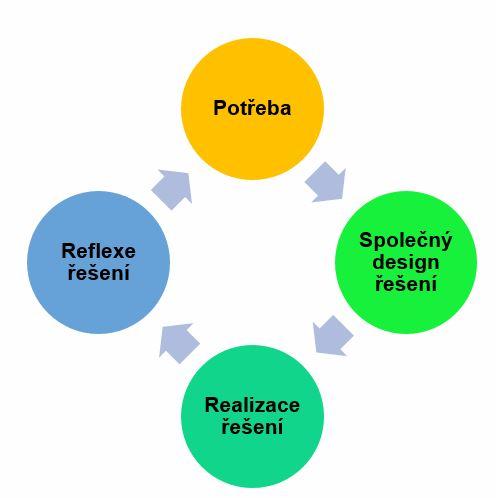 Mapování potřeb škol  (10/2020 - 03/2021)
Fáze I
Hloubkové rozhovory s řediteli, workshopy s učiteli škol
2/3 škol - potřeba podpory v oblasti specifických pedagog. činností  a spolupráce s dalšími sociálními a zdravotnickými profesemi, u MŠ nejčastěji zmiňovaná potřeba logopeda.
„Celo-ORPčkové téma logopedické podpory za námi přišlo z terénu… Je to téma, které když školám pomůžeme vyřešit, tak to zase bude něco konkrétního, co jim pomohlo, co je trápilo, co potřebovali. A myslím si, že pak budou ochotnější se zapojit do toho, co přinášíme, co chceme pro jejich děti, a budou otevřenější.“ (Hloubkový rozhovor s EZ, podzim 2021)
[Speaker Notes: rámování principů: zjišťování potřeb - neplánujeme, tvoříme 
opakovaná potřeba a sdílené řešení - jednotka regionu]
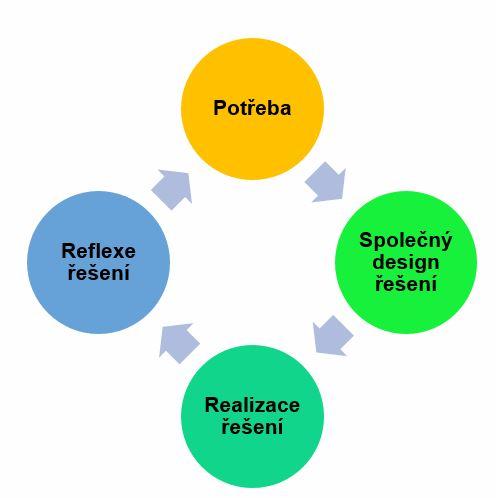 Společný design řešení (do 11/2021)

        
Společné pracovní setkání k tématu logopedie v MŠ na KH
Eduzměna (ČOSIV)
klinická logopedka
ředitelé kutnohorských škol, PPP KH

„Máme ve školkách spoustu dětí, které mají logopedickou vadu,  tak jsme s Eduzměnou vymýšleli, jakou formou bychom mohli logopeda do školky dostat, protože nás tato problematika dlouhodobě tíží.“ (Fokusní skupina s řediteli, 5/2022)
Fáze II
[Speaker Notes: rámování principů: společně]
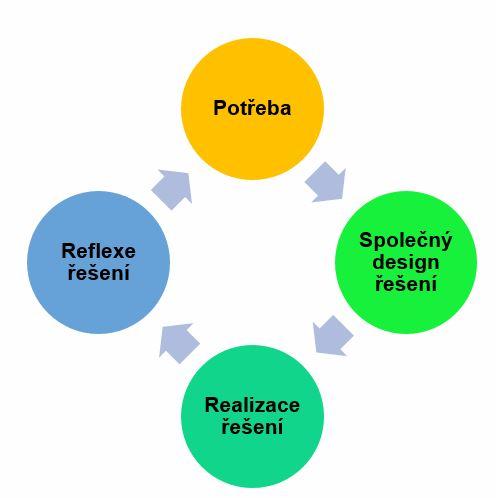 Realizace řešení (12/2021- dosud)
Fáze III
12/2021 – 06/2022: 
logopedické depistáže sdílené logopedky ve 23 MŠ z celkových 34 MŠ, tj. více než 2/3 MŠ

09 – 10/2022: 
logopedické depistáže sdílené logopedky v 7 MŠ (2 MŠ nově), dalších 8 MŠ plánováno do prosince 2022 
(kvantitativní data - přehled účastí na intervencích)
Reflexe řešení (12/2021- dosud) 
      


„Dobře funguje služba sdíleného logopeda, zpětná vazba 
od školek je navýsost pozitivní.“ (Deník průvodce, 1/2022)

„Myslím si, že na ně měla lepší vliv, když jim jako odborník napsala zprávu, než když to říká paní učitelka. Učitelce řeknou, že to dítě nepotřebuje a přijde na to samo, ale ke klinické logopedce si tohle nedovolí. To bych u nás brala rozhodně častěji než jednou v roce.”  (Fokusní skupina s řediteli, 5/2022)
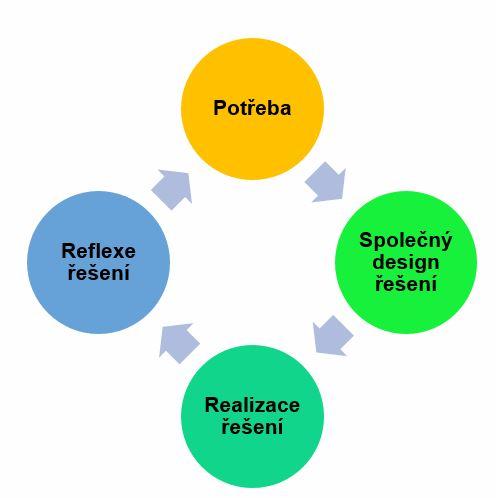 Fáze IV
[Speaker Notes: shrnutí ZV k depistážím  -průvodci na začátku reflektují v denících jako velmi pozitivní intervenci, podobně Sdílení v PS ředitelé – FG s řediteli]
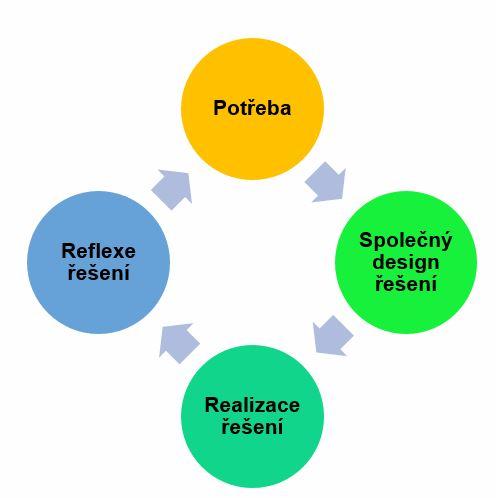 Reflexe řešení (12/2021- dosud)
      
„Děkuji za logopedickou depistáž a upozornění 
na zlepšení řeči a doporučení na objednání k logopedovi.“ 

„Uvítali bychom možnosti, jak a kde klinického logopeda vyhledat.“ (Dotazníkové šetření rodiče, 6/2022)

„Sdílená logopedka se do MŠ dostane 1x či 2x za rok, což paní zástupkyně vnímají jako nedostatečné.” (Deník průvodce, 9/2022)

„Bylo by potřeba, aby paní logopedka ‘mluvila s rodiči’." 
(Deník průvodce, 9/2022)
Fáze IV
[Speaker Notes: ZV v průběhu času přináší nové potřeby: častější frekvence, hlubší práce s rodiči => návrat do fáze zjišťování potřeb, další opakování cyklu - aktuální uvažované varianty (MC, TDZ)Pokud bude čas a přítomný nějaký ředitel MŠ z KH - !!! Interakce s publikem - nezveme ředitele na pódium, ale poprosíme o zkušenost přímo mezi účastníky v sále !!!]
Kvalitativní evaluace
příklad II: milník – průvodci škol
[Speaker Notes: 5 min - Terka
2) milník - průvodci škol (v čem je to milník na základě kvalitativních rozhovorů, dobrá praxe a slepé uličky) - současně rámujeme a představujeme průvodce jako jeden ze základních stavebních bloků Eduzměny.]
FÁZE OČEKÁVÁNÍ
FÁZE USAZOVÁNÍ
FÁZE 
FRUSTRACE
FÁZE PŘIJETÍ A REFLEXE
[Speaker Notes: 5 min - Terka - 2) milník - průvodci škol (v čem je to milník na základě kvalitativních rozhovorů, dobrá praxe a slepé uličky) - současně rámujeme a představujeme průvodce jako jeden ze základních stavebních bloků Eduzměny.

F očekávání: slepá ulička – nedostatečné předání s mapovačem, BP pokračování mapovače průvodcem (kontinuita důvěry a vztahu)
F usazování: SU – nemáme vyjasněno, s kým a jak často má průvodce pracovat, průvodci si nejsou jisti nabídkou EZ
F frustrace: průvodci jsou brána do škol, ale jsou v nich měsíc a OP mají pocit, že brání jejich intervencím, BP: vznik společného kalendáře
F přijetí a reflexe: ocenění práce průvodce, klíčová role, protože stojí na vztahu, zpřehledňují EZ, SU – dát si pozor na vyladěnou chemii z obou stran; BP – týmové fungování průvodců (vzájemná podpora, mini-týmy, triády)]
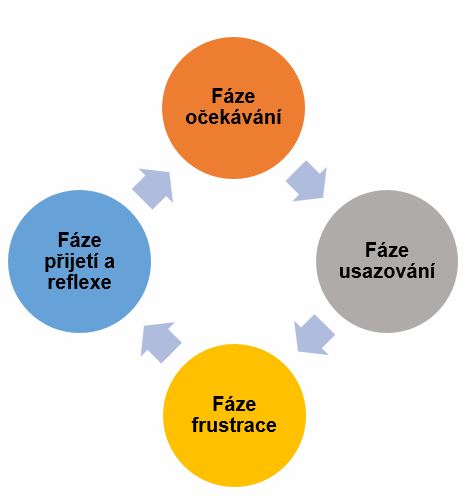 Fáze očekávání
Fáze I
„Průvodci musí být osobnosti, které si v tom věří a mají zkušenosti, jsou to zkušení mentoři, facilitátoři, lidi schopni jednat s lidmi profesně, dlouhodobě, ideálně by měli mít zkušenosti ze školského prostředí.“ 

(Hloubkový rozhovor s EZ, 9/2021)
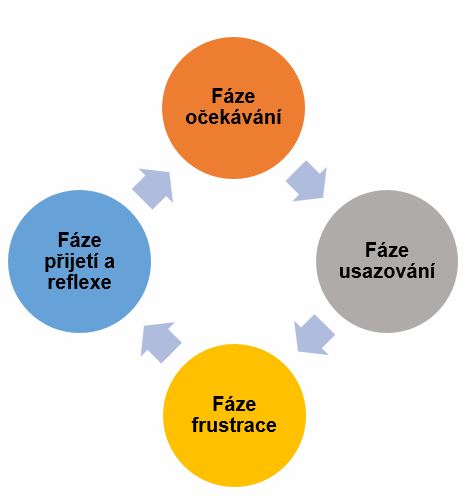 Fáze usazování
Fáze II
„...Nemáme ještě úplně usazené, co se očekává od průvodců. To je téma, které je teď otevřené, a zároveň prostor o tom mluvit a tyhle věci usadit, toho je strašně málo, protože se furt něco valí.“ 

(Hloubkový rozhovor s EZ, 10/2021)
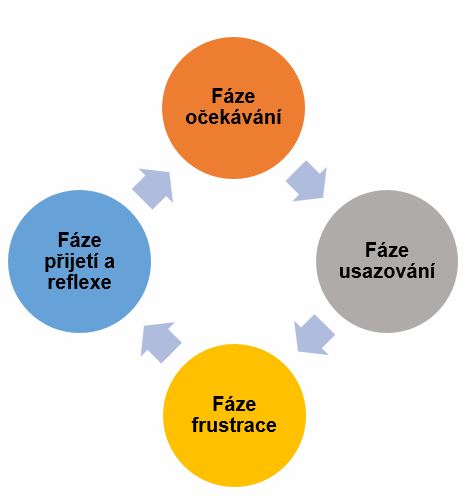 Fáze frustrace
Fáze III
„…Teď se školy předaly průvodcům a my musíme počkat, až se v nich zabydlí a navážou vztahy. Já to samozřejmě chápu, ale současně se občas nemůžu ubránit pocitu, že průvodci dostali přednost před našimi plánovanými akcemi.“ 

(Hloubkový rozhovor s EZ, 10/2021)
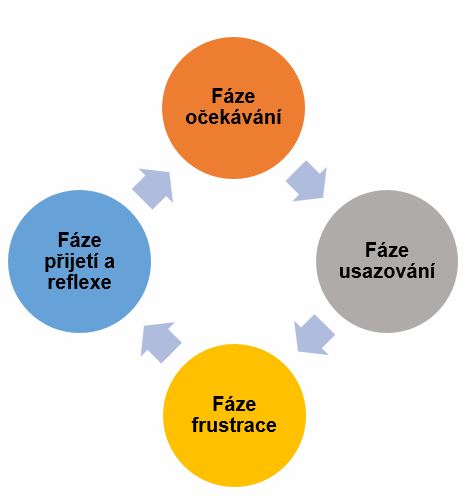 Fáze přijetí a reflexe
Fáze IV
„Strašně moc cítím práci průvodců v terénu,  mám pocit, že se opravdu podařilo proniknout do prostředí škol a na rozdíl od předchozích let je tam vliv znát. Průvodci, za nimi je obrovská práce, je to velká dřina, tak to mám radost, že se to povedlo a rozhodlo, že se bude do průvodců investovat čas, energie a podpora.“ 
(Hloubkový rozhovor s EZ, 5/2022)
SLEPÁ ULIČKA: 

průvodci chybějící na společných setkáních
SLEPÁ ULIČKA: 

      nedostatečné
      předání školy 
      mezi průvodcem 
      a mapovačem
FÁZE OČEKÁVÁNÍ
FÁZE USAZOVÁNÍ
FÁZE FRUSTRACE
FÁZE PŘIJETÍ A REFLEXE
SLEPÁ ULIČKA: 

zahlcující množství intervencí nabízených školám v krátkém časovém úseku
SLEPÁ ULIČKA:

osobní chemie nevyladěná z obou stran
[Speaker Notes: 2) milník - průvodci škol (v čem je to milník na základě kvalitativních rozhovorů, dobrá praxe a slepé uličky) - současně rámujeme a představujeme průvodce jako jeden ze základních stavebních bloků Eduzměny.

F očekávání: slepá ulička – nedostatečné předání s mapovačem, BP pokračování mapovače průvodcem (kontinuita důvěry a vztahu)
F usazování: SU – nemáme vyjasněno, s kým a jak často má průvodce pracovat, průvodci si nejsou jisti nabídkou EZ
F frustrace: průvodci jsou brána do škol, ale jsou v nich měsíc a OP mají pocit, že brání jejich intervencím, BP: vznik společného kalendáře
F přijetí a reflexe: ocenění práce průvodce, klíčová role, protože stojí na vztahu, zpřehledňují EZ, SU – dát si pozor na vyladěnou chemii z obou stran; BP – týmové fungování průvodců (vzájemná podpora, mini-týmy, triády)]
DOBRÁ PRAXE: 

jasná pravidla role průvodce, průvodkyně průvodců
DOBRÁ PRAXE: 

detailní předání škol, souběh mapovače a průvodce, nebo mapovač
průvodcem
FÁZE OČEKÁVÁNÍ
FÁZE USAZOVÁNÍ
FÁZE FRUSTRACE
FÁZE PŘIJETÍ A REFLEXE
DOBRÁ PRAXE: 

komunikace a 
spolupráce
průvodců a OP ohledně konkrétních intervencí, triády průvodců
DOBRÁ PRAXE: sdílený kalendář          intervencí obsahových partnerů a pracovních skupin
[Speaker Notes: 2) milník - průvodci škol (v čem je to milník na základě kvalitativních rozhovorů, dobrá praxe a slepé uličky) - současně rámujeme a představujeme průvodce jako jeden ze základních stavebních bloků Eduzměny.

F očekávání: slepá ulička – nedostatečné předání s mapovačem, BP pokračování mapovače průvodcem (kontinuita důvěry a vztahu)
F usazování: SU – nemáme vyjasněno, s kým a jak často má průvodce pracovat, průvodci si nejsou jisti nabídkou EZ
F frustrace: průvodci jsou brána do škol, ale jsou v nich měsíc a OP mají pocit, že brání jejich intervencím, BP: vznik společného kalendáře
F přijetí a reflexe: ocenění práce průvodce, klíčová role, protože stojí na vztahu, zpřehledňují EZ, SU – dát si pozor na vyladěnou chemii z obou stran; BP – týmové fungování průvodců (vzájemná podpora, mini-týmy, triády)]
Jak to vidí průvodce
→ Vítek Jezbera jako živý milník
[Speaker Notes: 3-5 min, rozhovor s Vítkem Jezberou (moderuje Terka)
- Zkušenost s evaluačním nástrojem - deník průvodce: Jak jsi vnímal deník na začátku, po představení toho, co po vás budeme chtít?, V jakém situaci sis uvědomil, že psaní deníku k něčemu je?, Vracíš se k zápisům v deníku?, Čteš zápisy ostatních průvodců?
- Účast na kvalitativní sondě: Co jsi s Vítkem Holubem v dotyčné škole zažil?, Co mi to jako průvodci dalo? (učící moment – jak a na co se ptát dětí?, neptat se na EZ, ale na pocit a kulturu školy)
- Fotokoutek: kámen v botě (vopruz?), Lucka, žárovka – kdy se mi rozsvítilo]